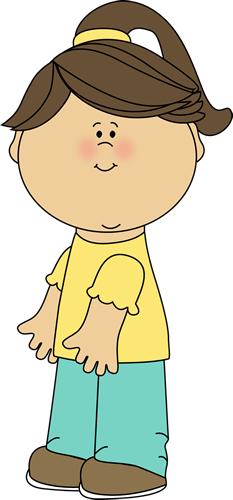 les cheveux bruns
les cheveux bruns
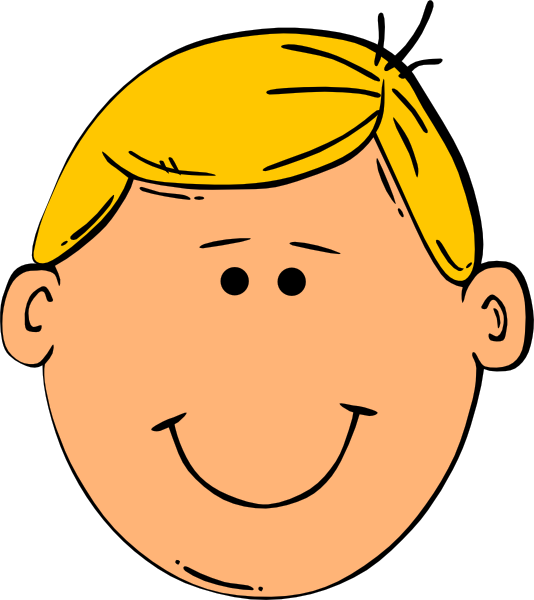 les cheveux blonds
les cheveux blonds
les cheveux roux
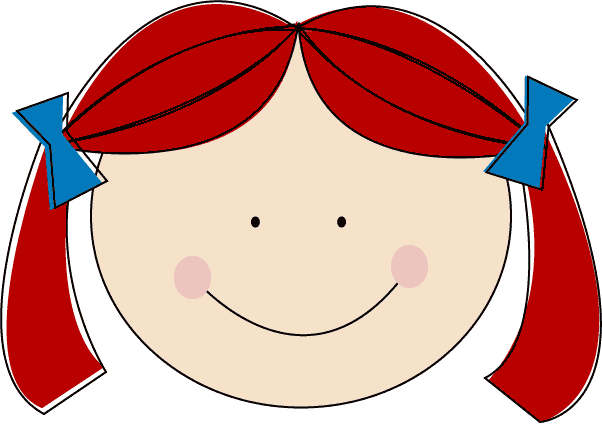 les cheveux roux
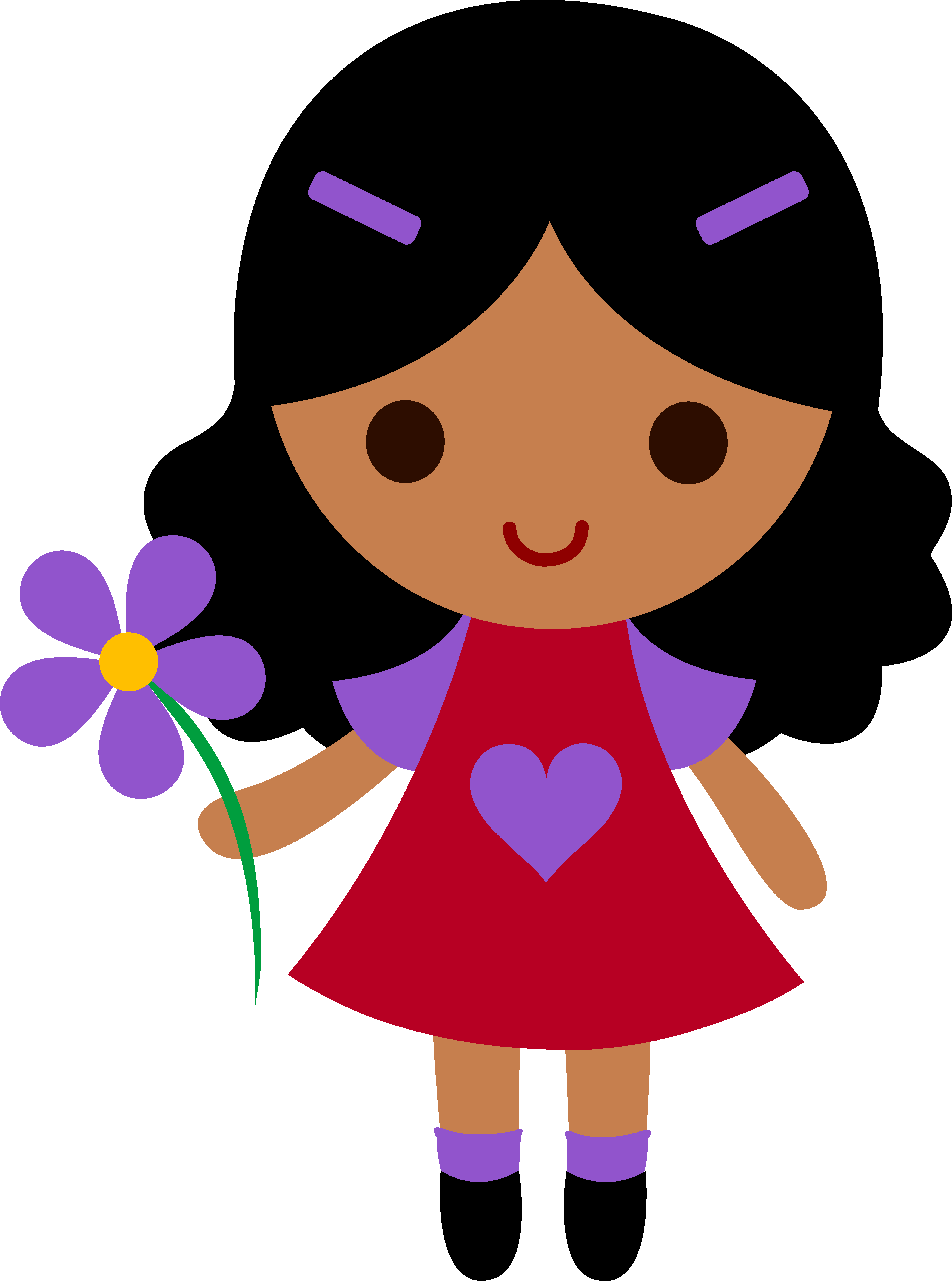 les  cheveux noirs
les cheveux noirs
les  yeux noirs
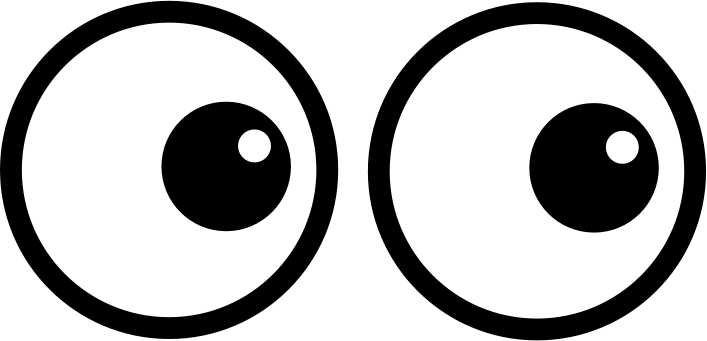 les yeux noirs
les yeux bruns
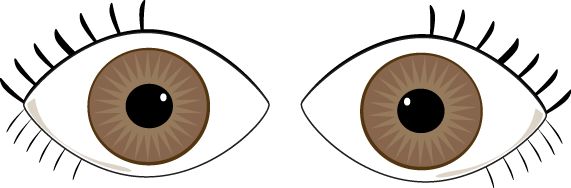 les yeux bruns
les yeux verts
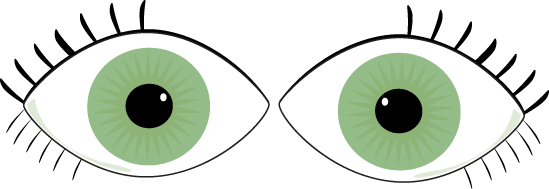 les yeux verts
les yeux bleus
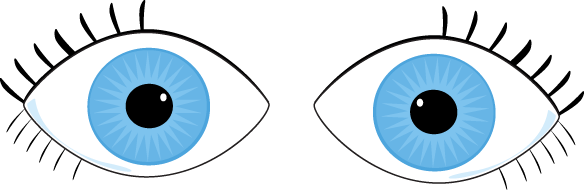 les yeux bleus
les yeux gris
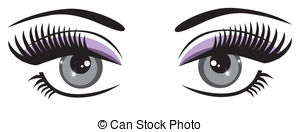 les yeux gris